Presentation for SMP 16015

Adaptation of Dutch Livestock Manure Treatment System into Chinese Situation
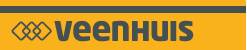 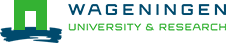 Walter Veenhuis
Veenhuis Machines BV
Almelosestraat 54 | Postbus 35, NL-8100 AA Raalte
www.veenhuis.com
Jie YAN  Jie.yan@wur.nl
Manager Wageningen UR China office

Roland Melse & Fridtjof de Buisonje
Researchers Wageningen Livestock Research
Project and aim
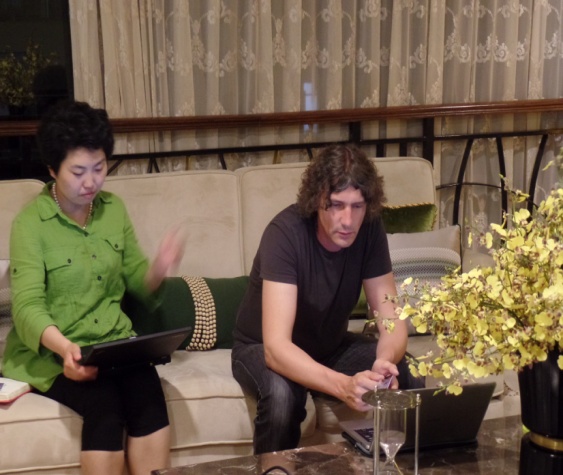 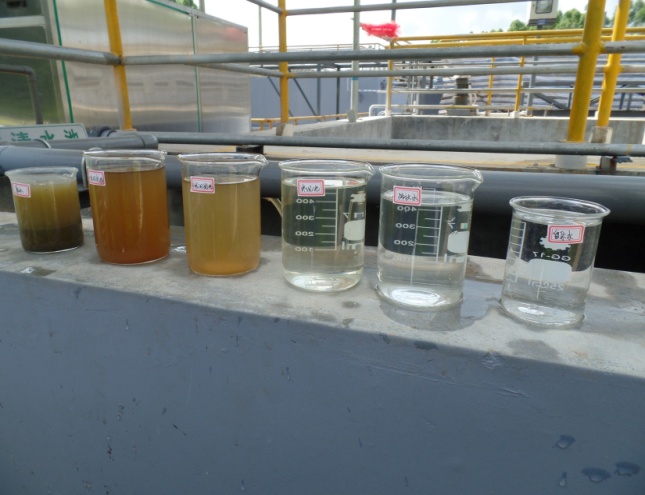 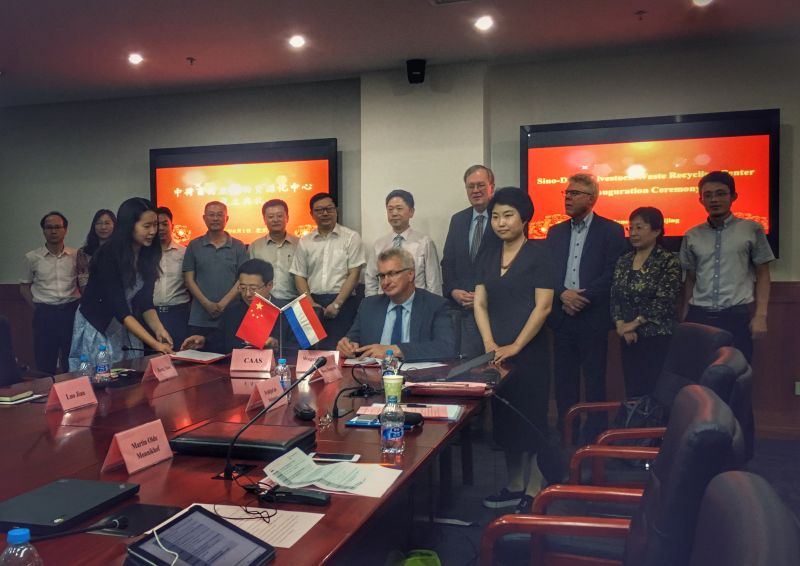 To build up a Sino-Dutch Consortium with companies and research institutions from two countries (achieved)
To organize field trips to Chinese and Dutch livestock farms to understand each other’s practice and situation
 To identify what technology and infrastructural system can be adapted to China (achieved)
To aim at setting up a Sino-Dutch cooperation center to do the preparations for concrete design and adaptation of the systems and extension to markets. (achieved)
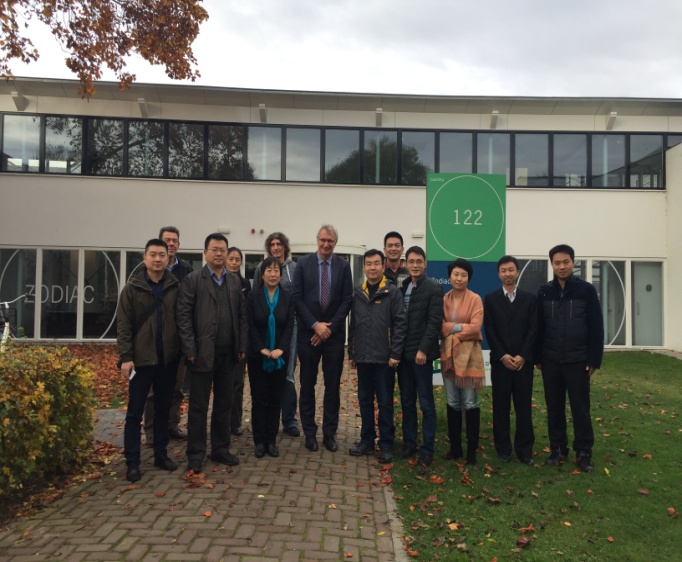 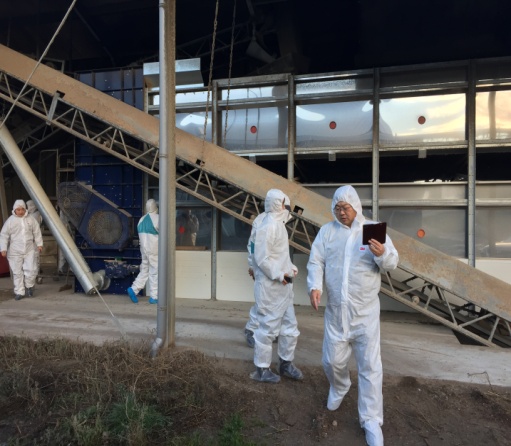 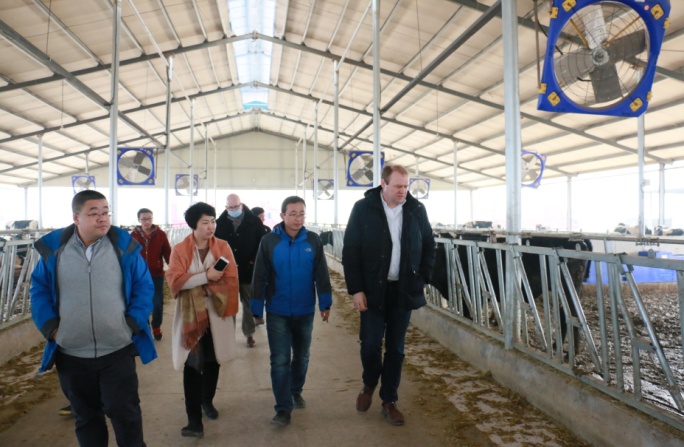 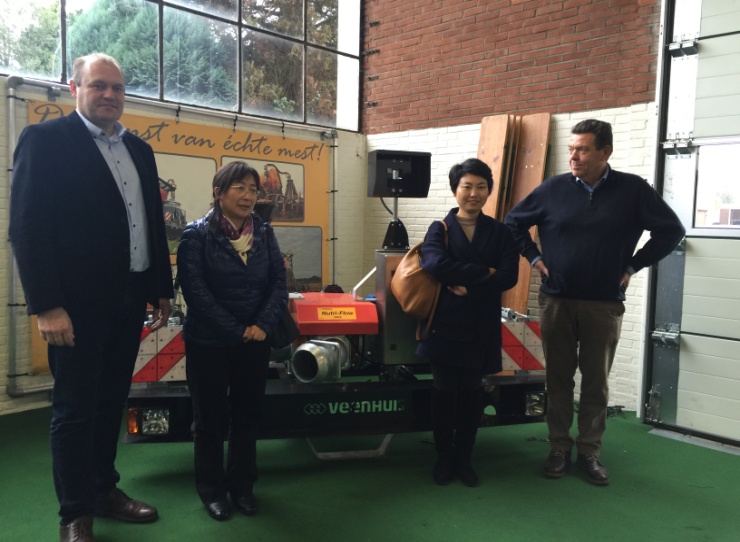 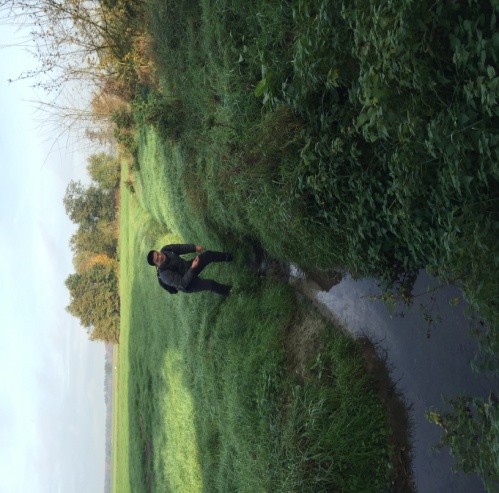 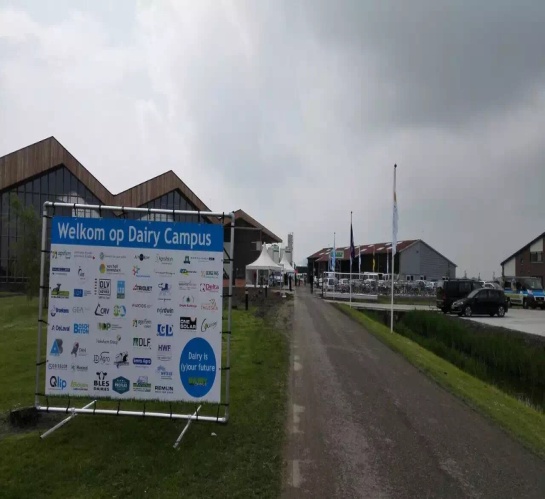 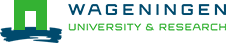 [Speaker Notes: Sino-Dutch livestock waste recycling Centre]
Popular manure treatment technologies in the Netherlands
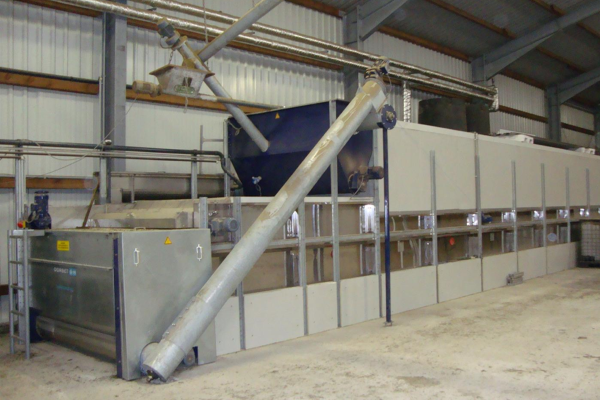 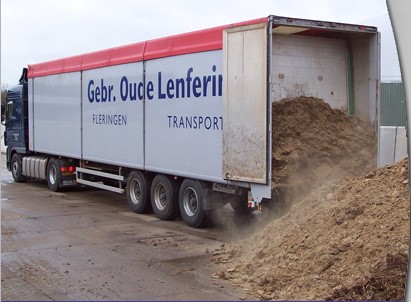 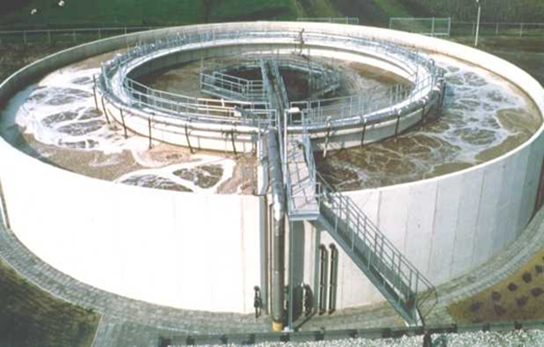 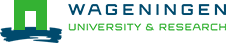 Slurry Management Scenarios identified for China
Scenario3 Reverse Osmosis system
Scenario1 slurry application to arable farms
Scenario2 biological treatment
Senario 2 and 3 can almost suit any area, except the investment for facilities is relatively much higher than Senario 1.
Senario 1 is basically the easiest and cheapest way for slurry treatment, however, it has relatively high request to topography, transportation, and availability and accessibility of arable farms.
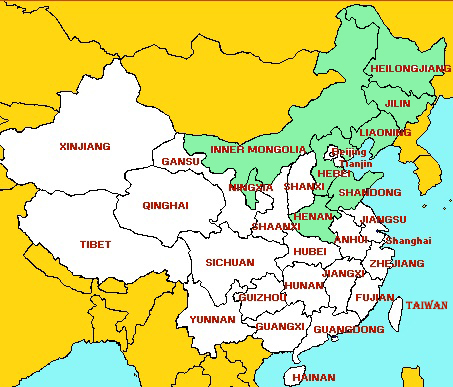 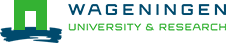 [Speaker Notes: application of untreated manure and separation products (solid and liquid fractions) on arable farms,
biological treatment (nitrification/denitrification) and application of separation products (solid fraction and sludge) on arable farms, discharge of effluent into the sewer,
advanced separation by Reverse Osmosis and application of separation products (solid fraction and NK-concentrate) on arable farms, discharge of effluent into surface water.]
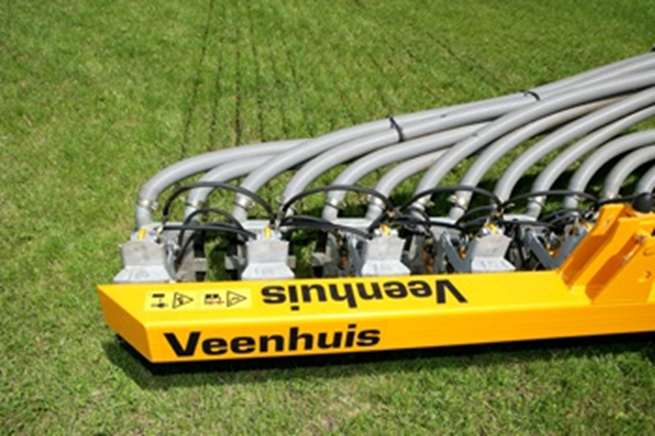 Company introduction
Ownership:		100% family owned company (mr Walter Veenhuis)
Size:			50 fte
Main activities: 		Machines for:
Manure transportation
Manure application  and injection
Manure treatment (separation and composting)
Realtime manure analyses by NIRS technology
Main sales-areas:	Benelux, Germany, United Kingdom, USA and Canada
Full-range supplier of manure-handling equipment for liquid organic manure
!!! 40 years of experience in manure injection !!!
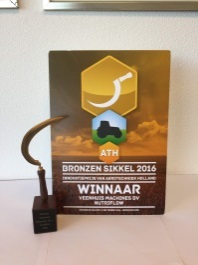 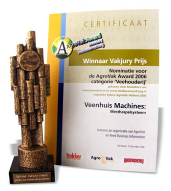 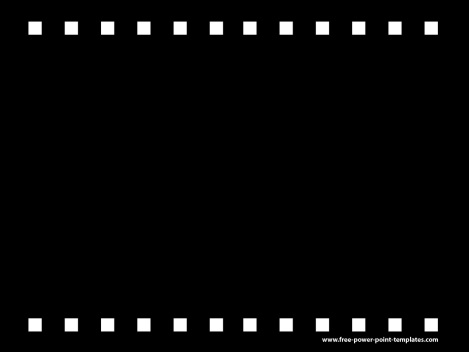 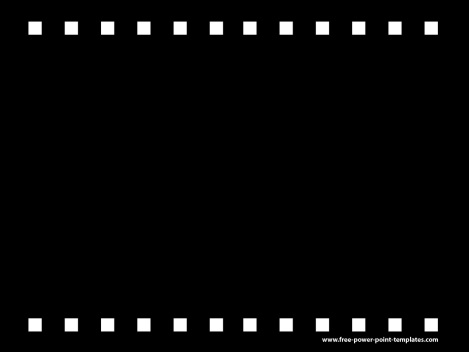 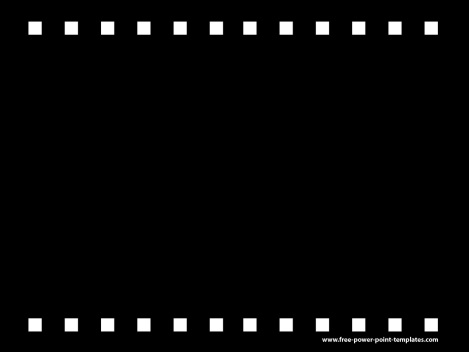 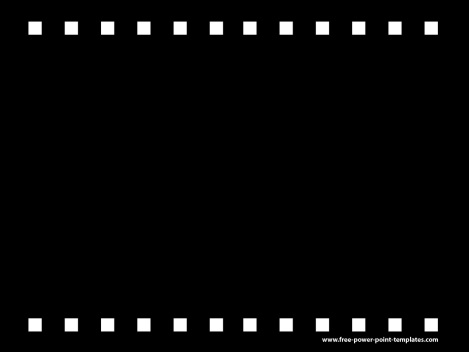 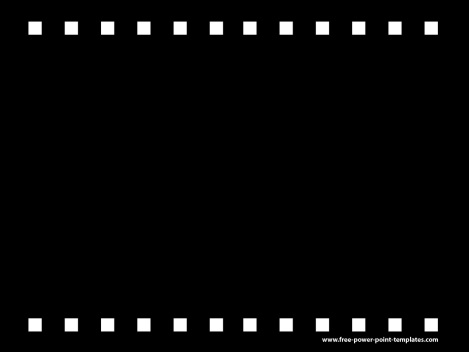 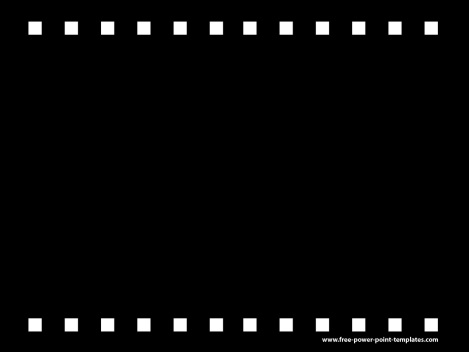 1975
1998 - 2016
1978
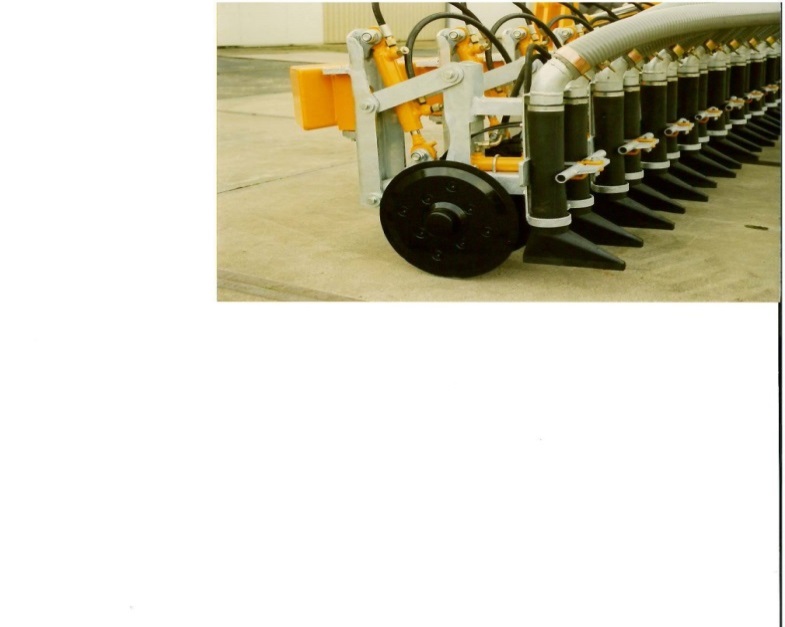 1992
1988
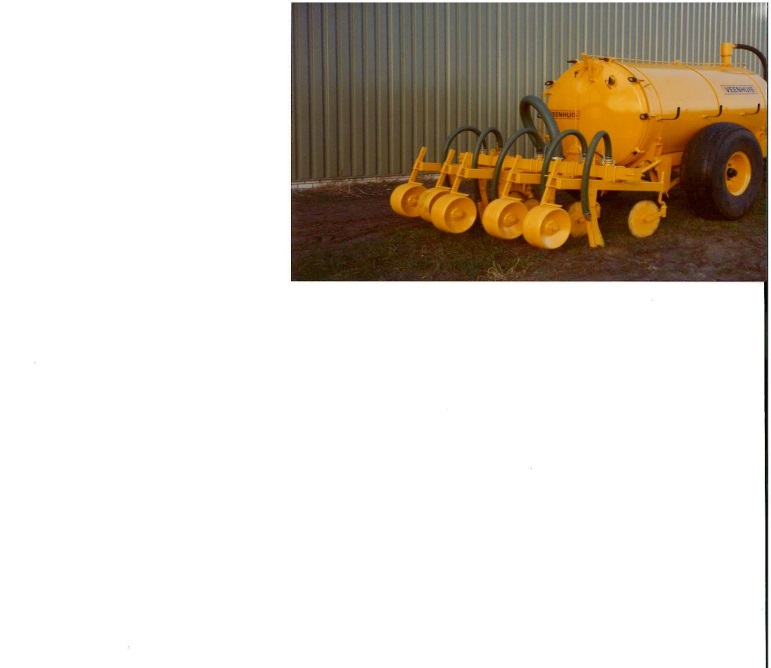 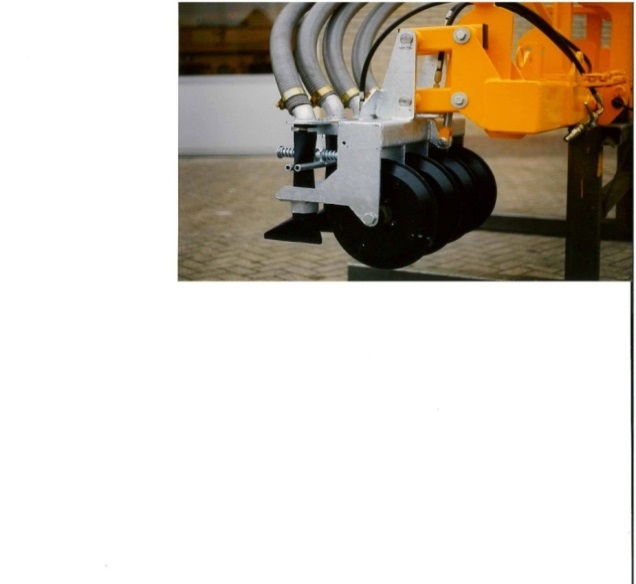 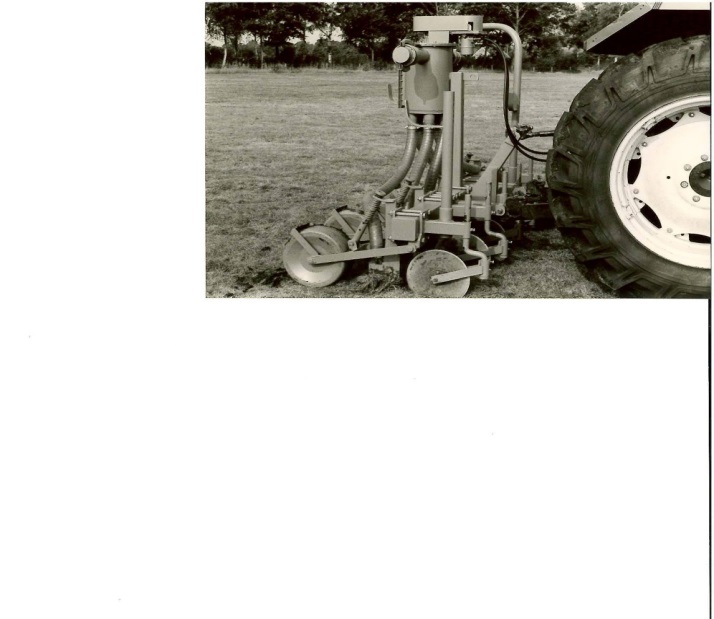 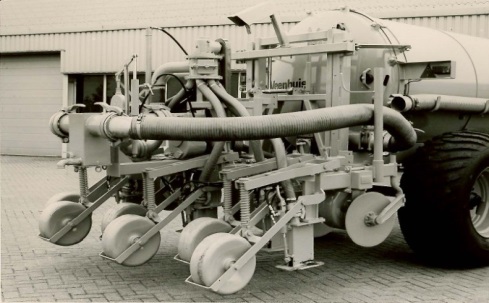 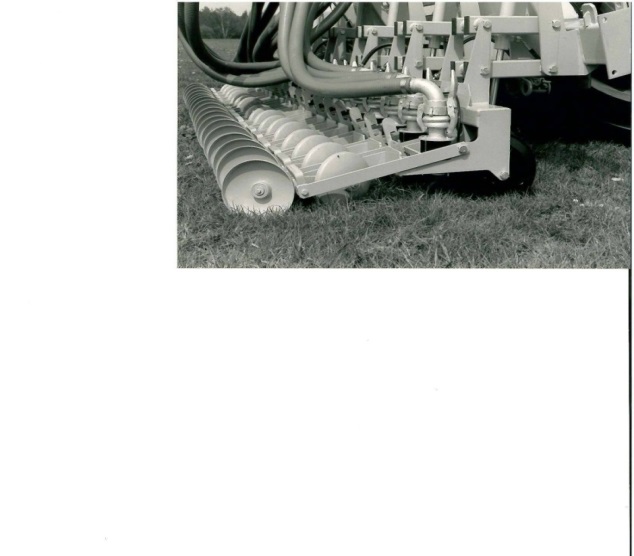 1982
Efficiency of application methods
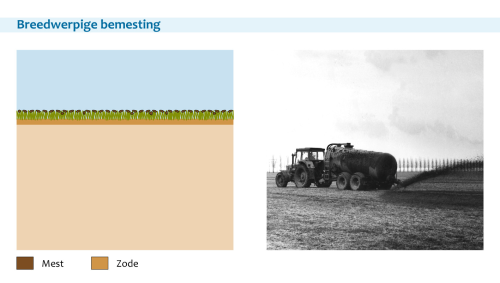 Surface spreading with splash-plate
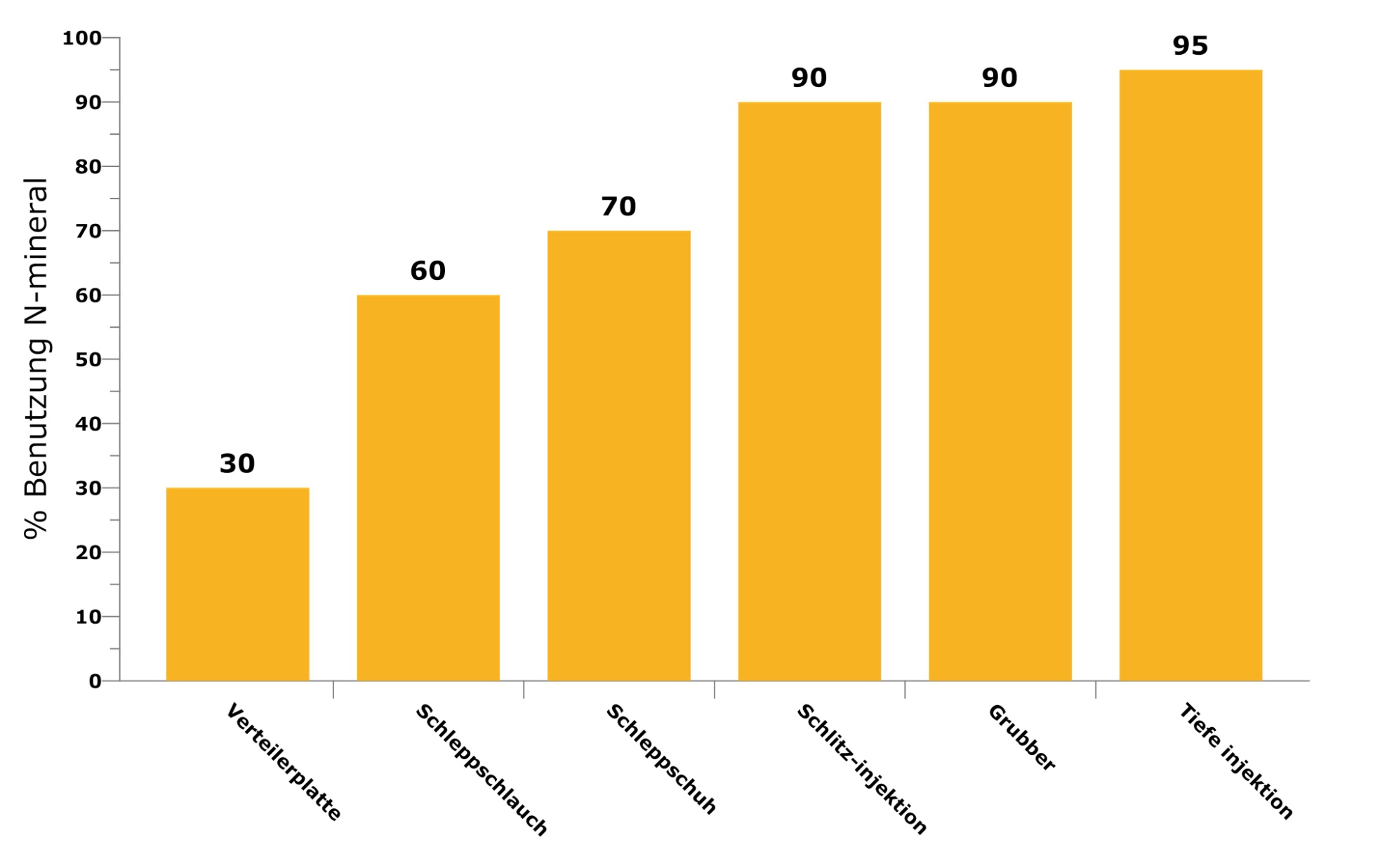 Deep-leg injection
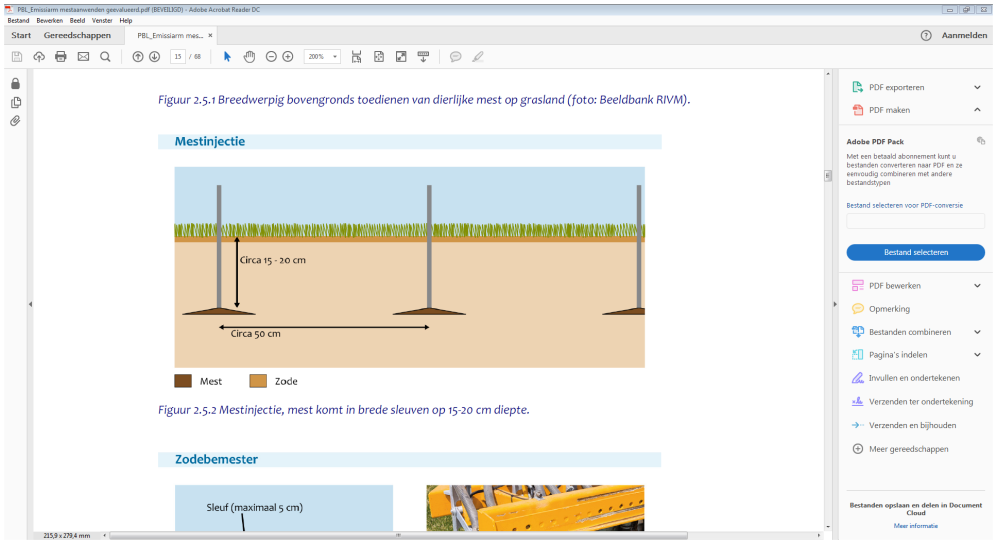 % Utilization of N-mineral
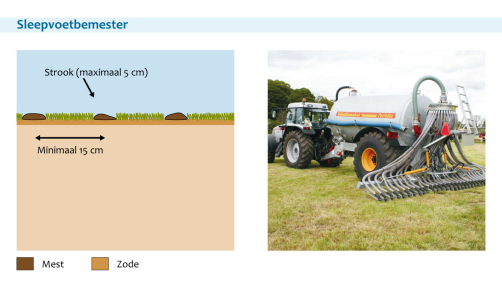 Trailing-shoe applicator
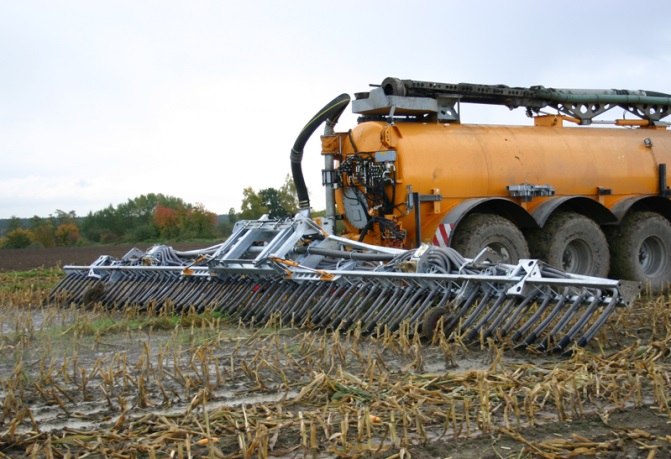 Shallow Disc-injector
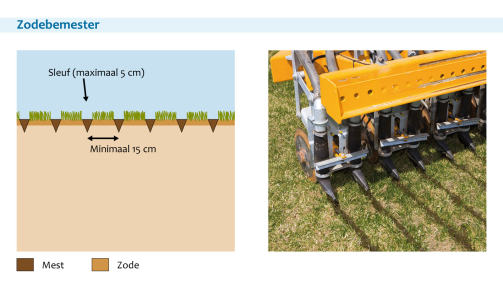 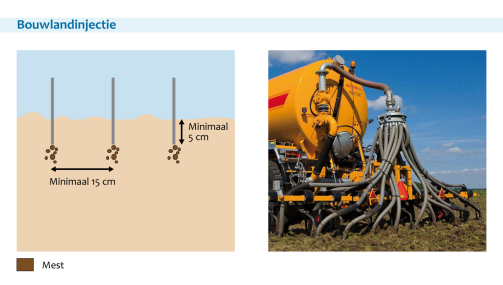 Arable injector
Splash-plate/
surface spreading
Deep-leg injection
Trailing-hose
Arable injector
Trailing-shoe
Disc injector
Source: WUR / PBL
NH4 losses of manure application in relation to temperature and application method
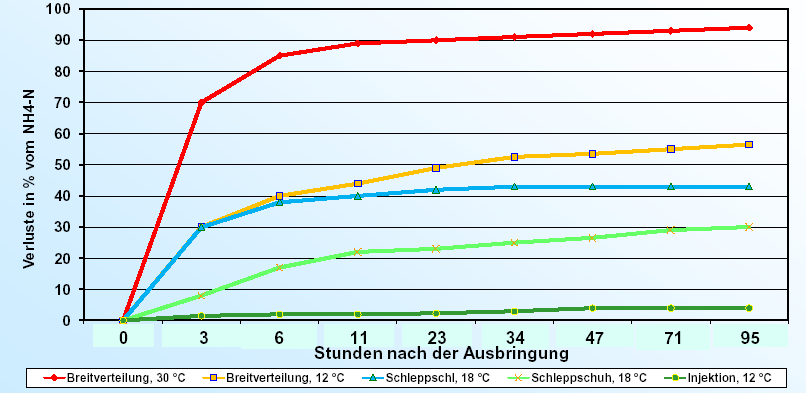 Loss in % of NH4-N
Hours after field application
Trailing-shoe, 12°C
Splash-plate, 12°C
Trailing-hose, 18°C
Splash-plate, 30°C
Trailing-shoe, 18°C
Source: Landmaschinenschule Triesdorf
Manure separation for bedding
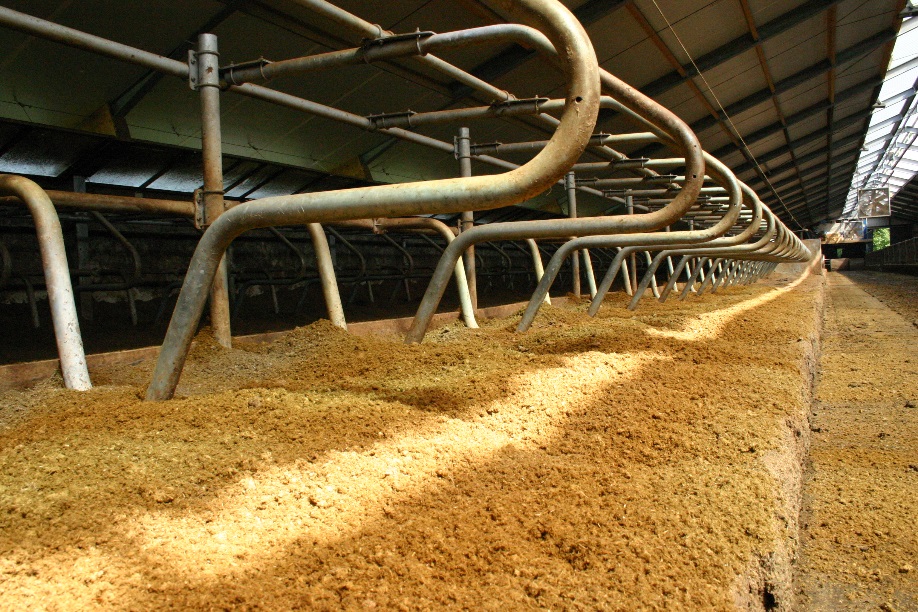 Volume reduction (less storage of liquids)
Costsaving on transport of manure
Different contents, optimum manure planning
Saving on sawdust
Composting / Hygiënisation
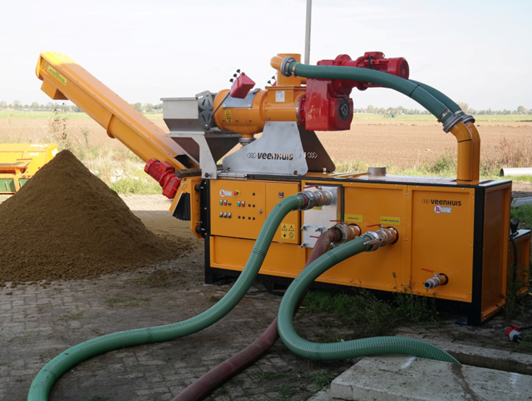 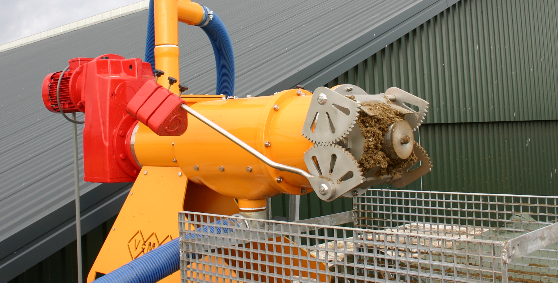 Available low-emission application technologies
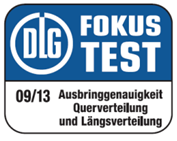 Shallow Disc-injector
Arrable injector
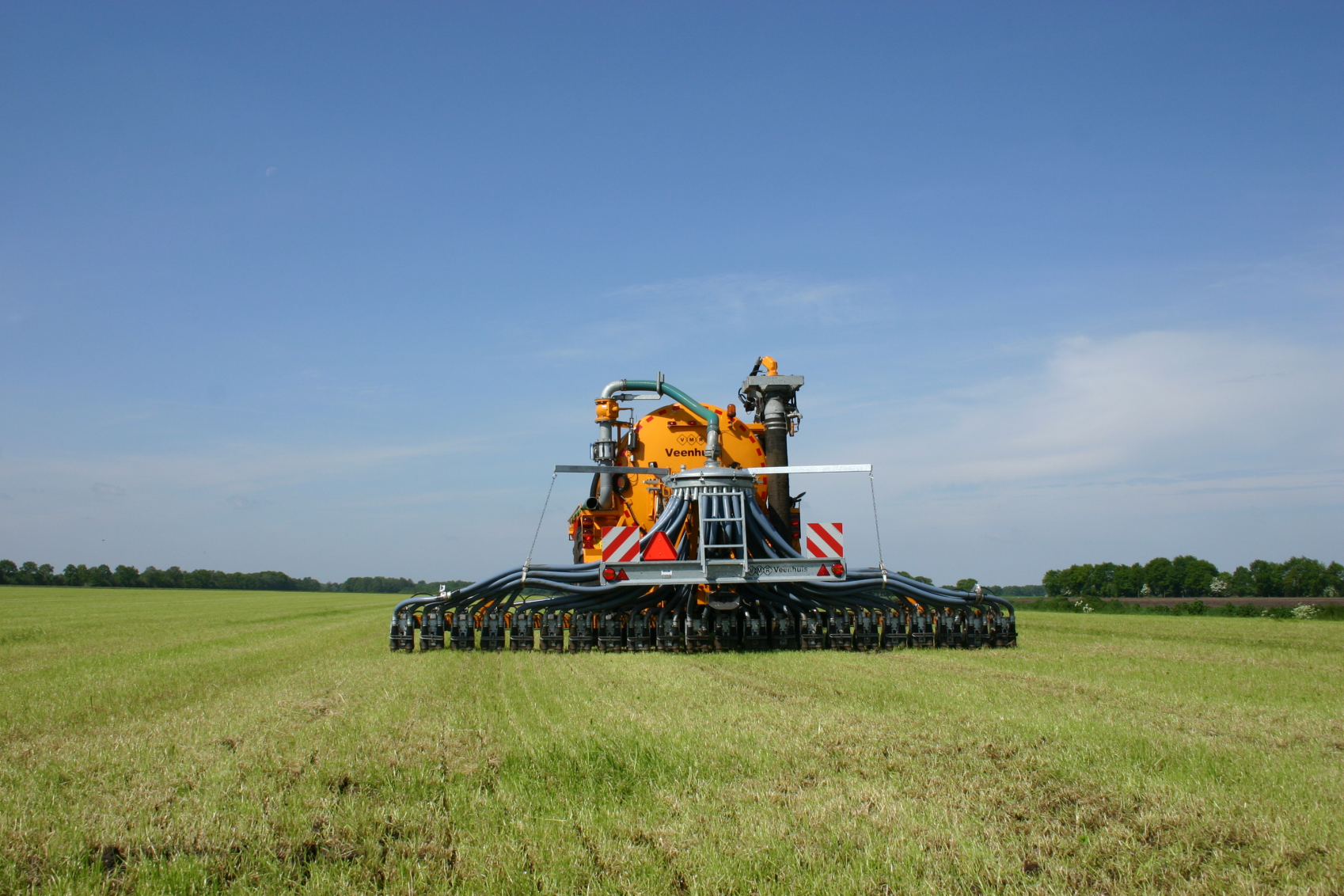 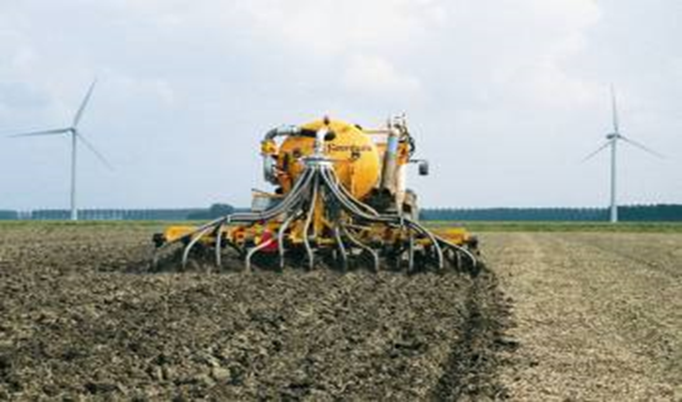 Trailing-shoe applicator
Trailing-hose applicator
Surface spreading (splash-plate)
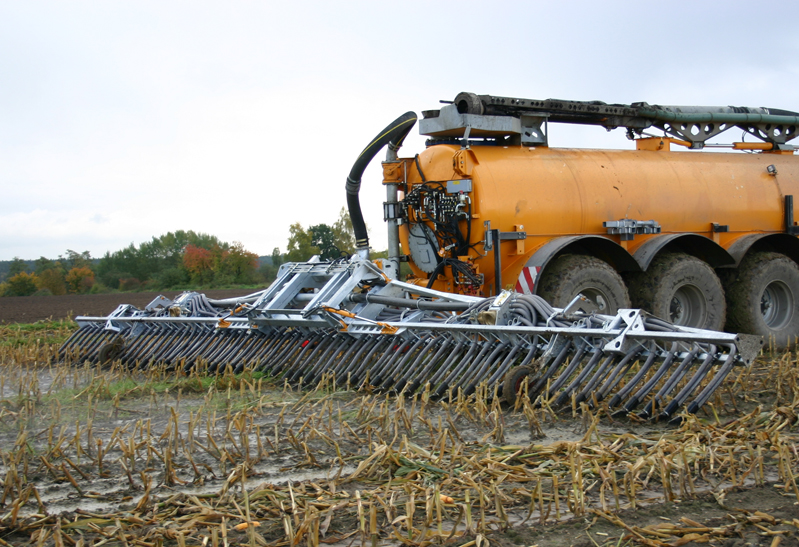 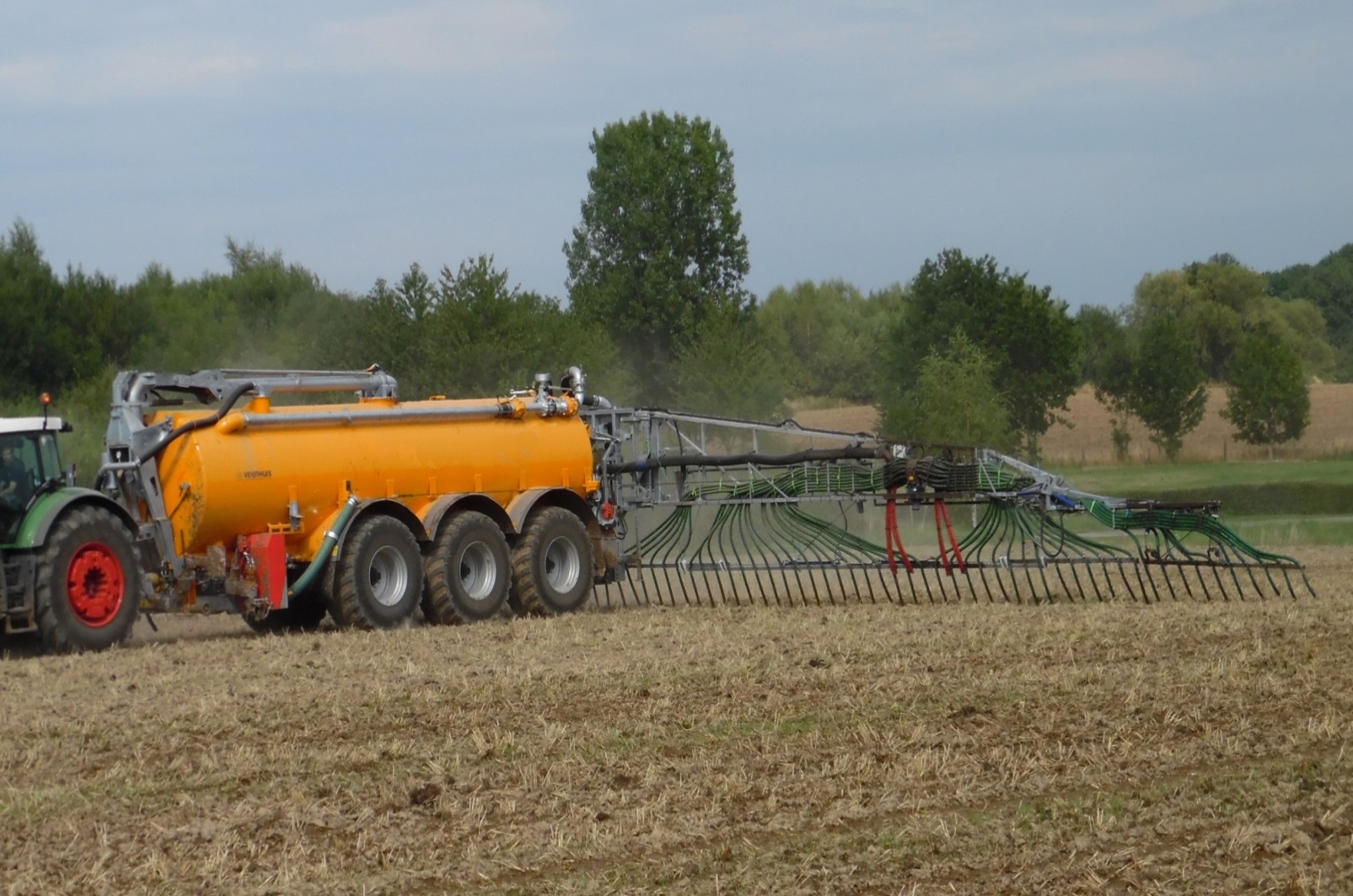 Wide range of tanks and supply-hose system available
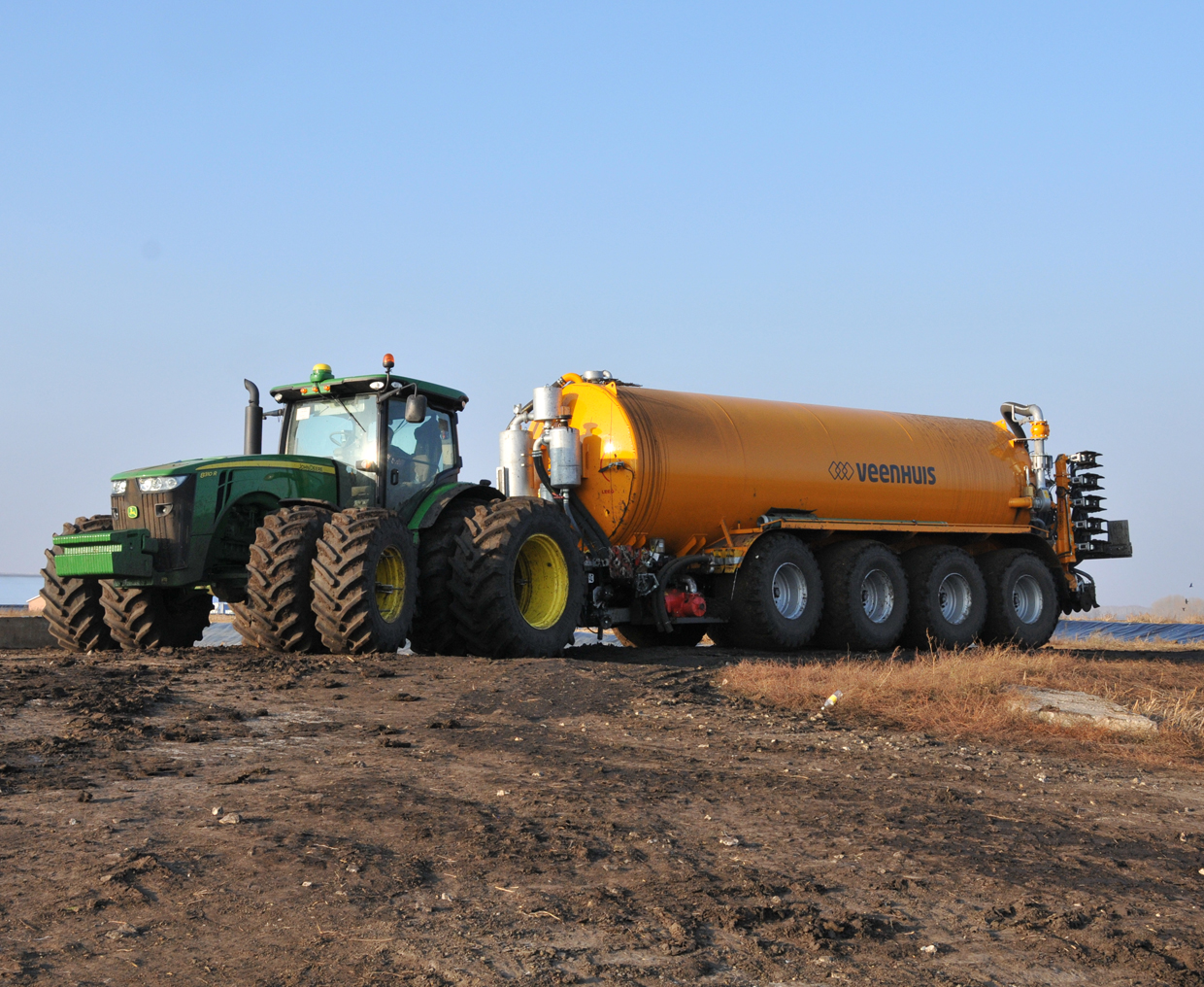 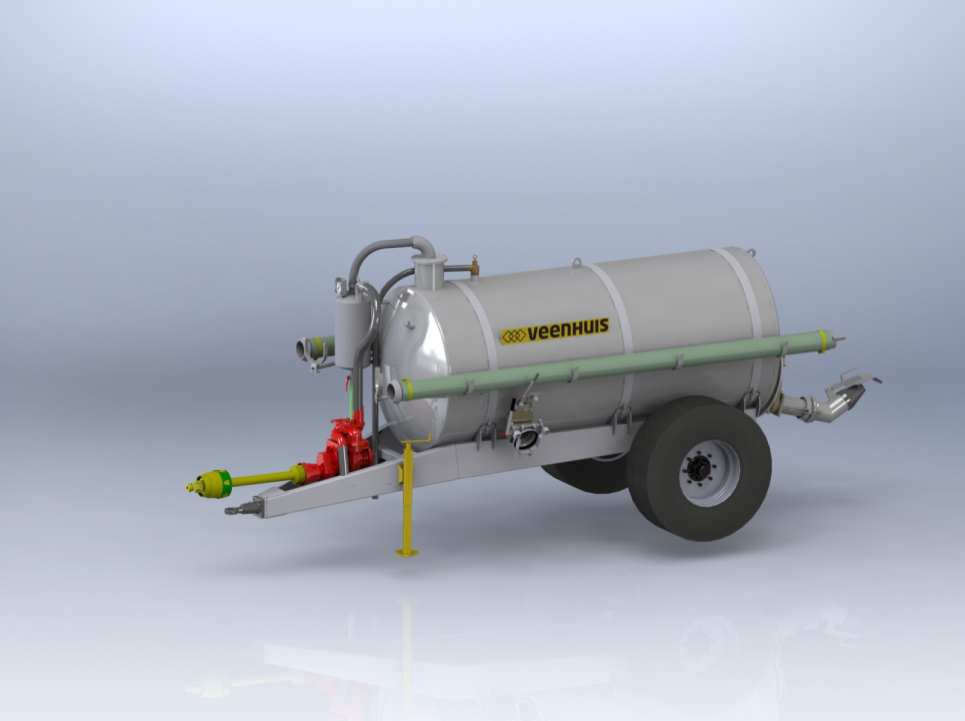 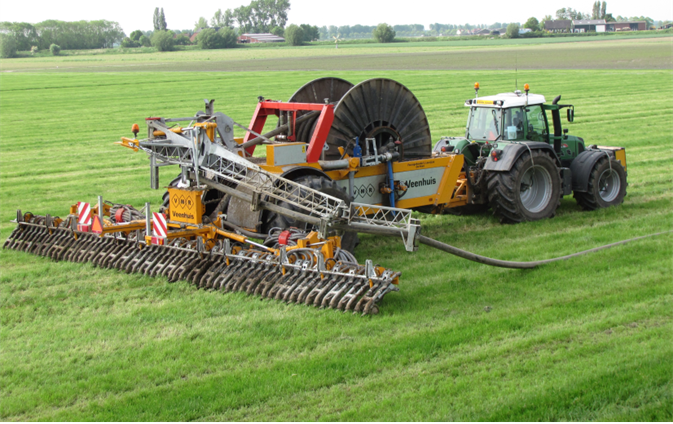 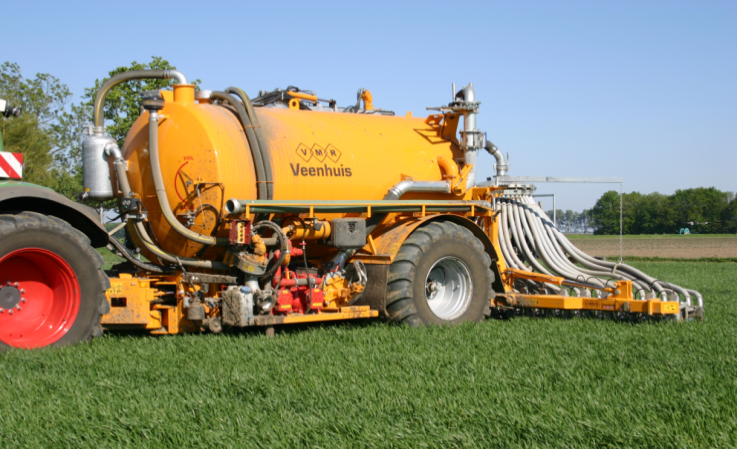 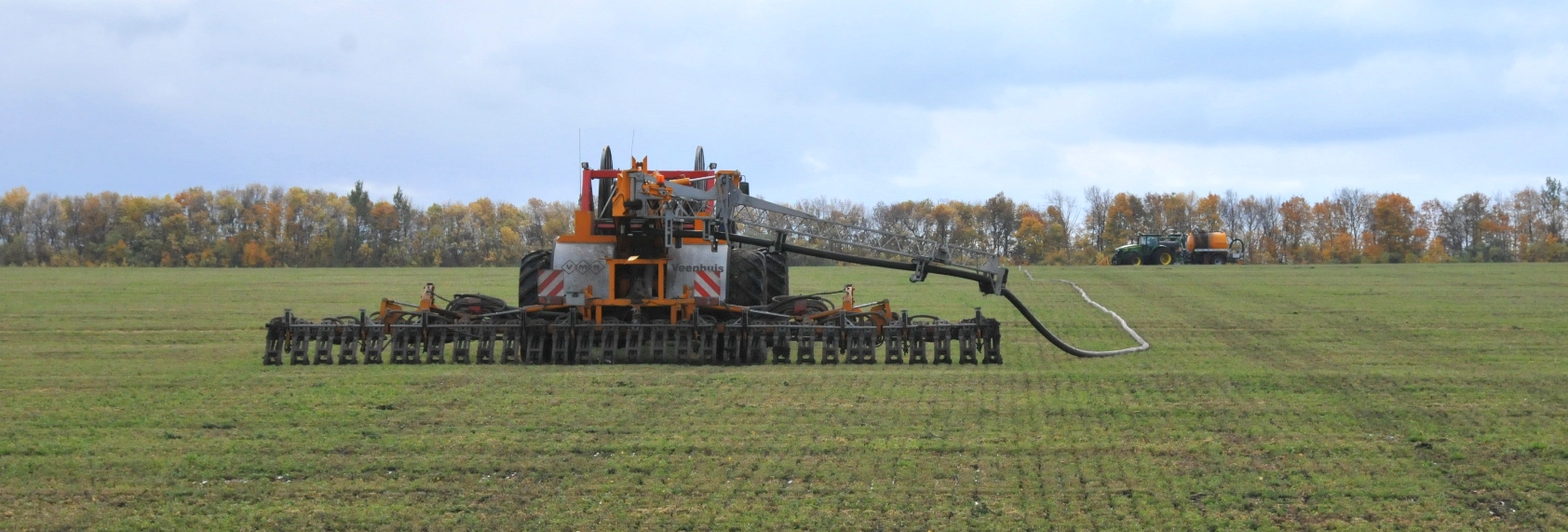 Tank with alley-scraper
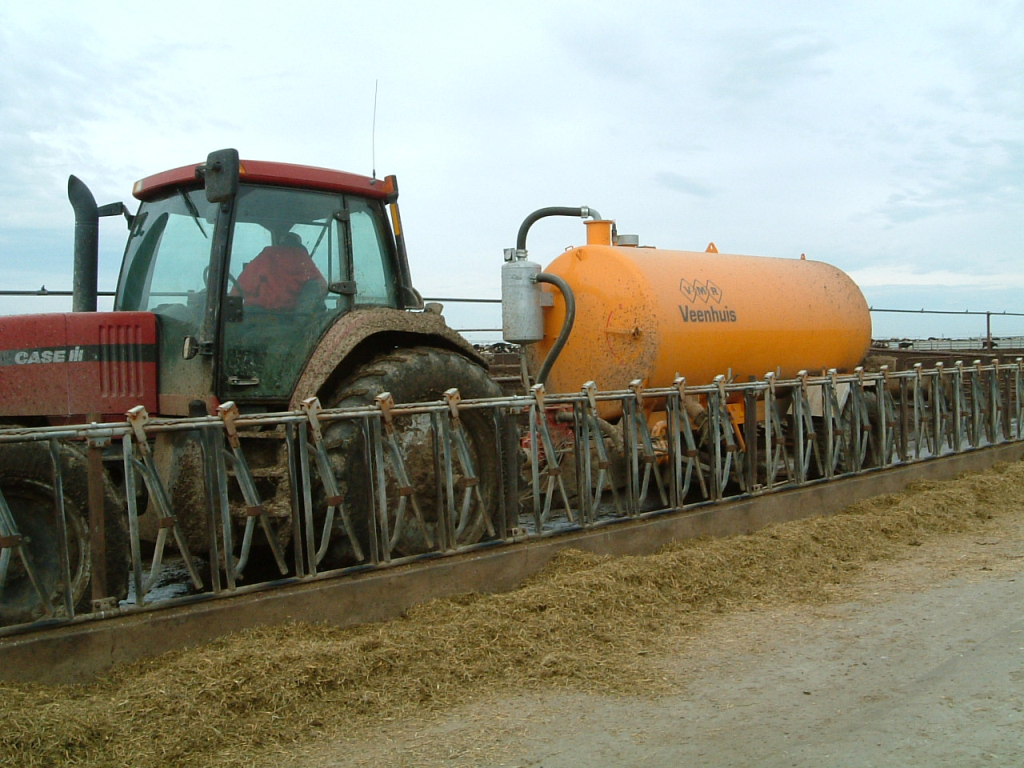 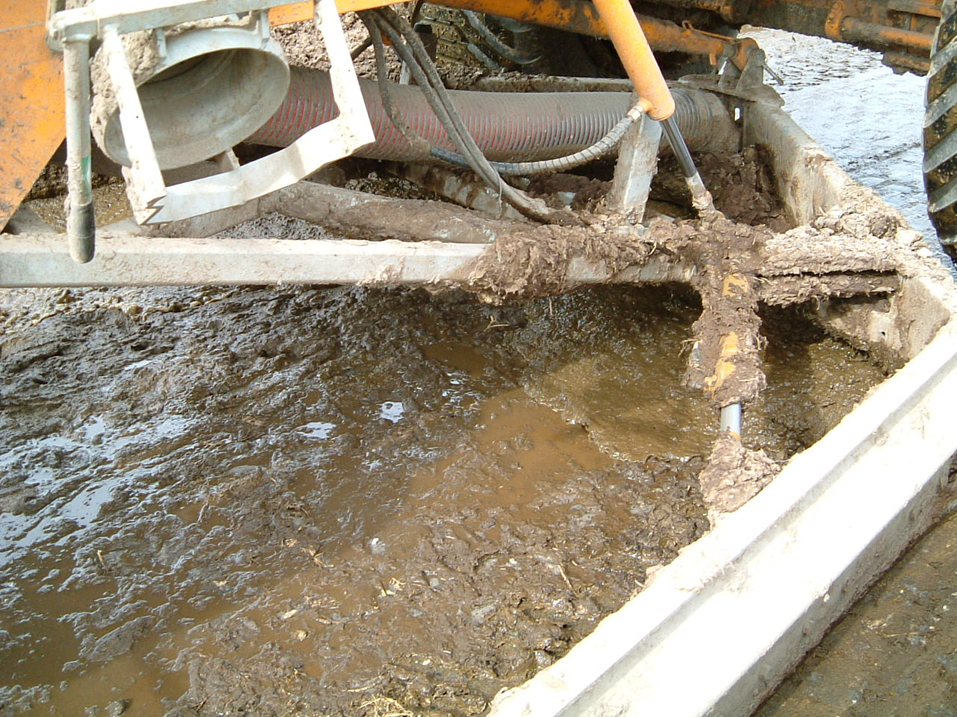 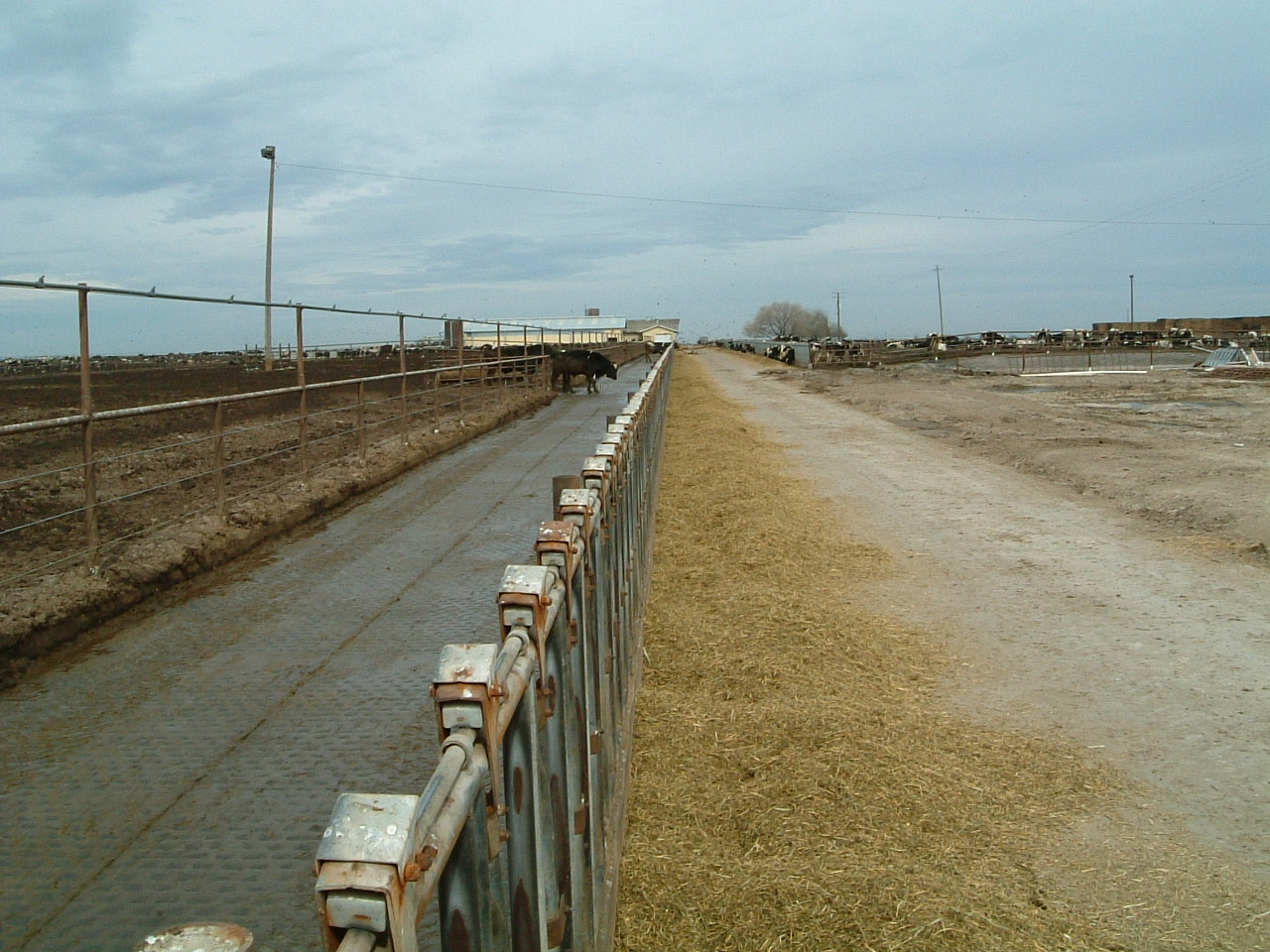 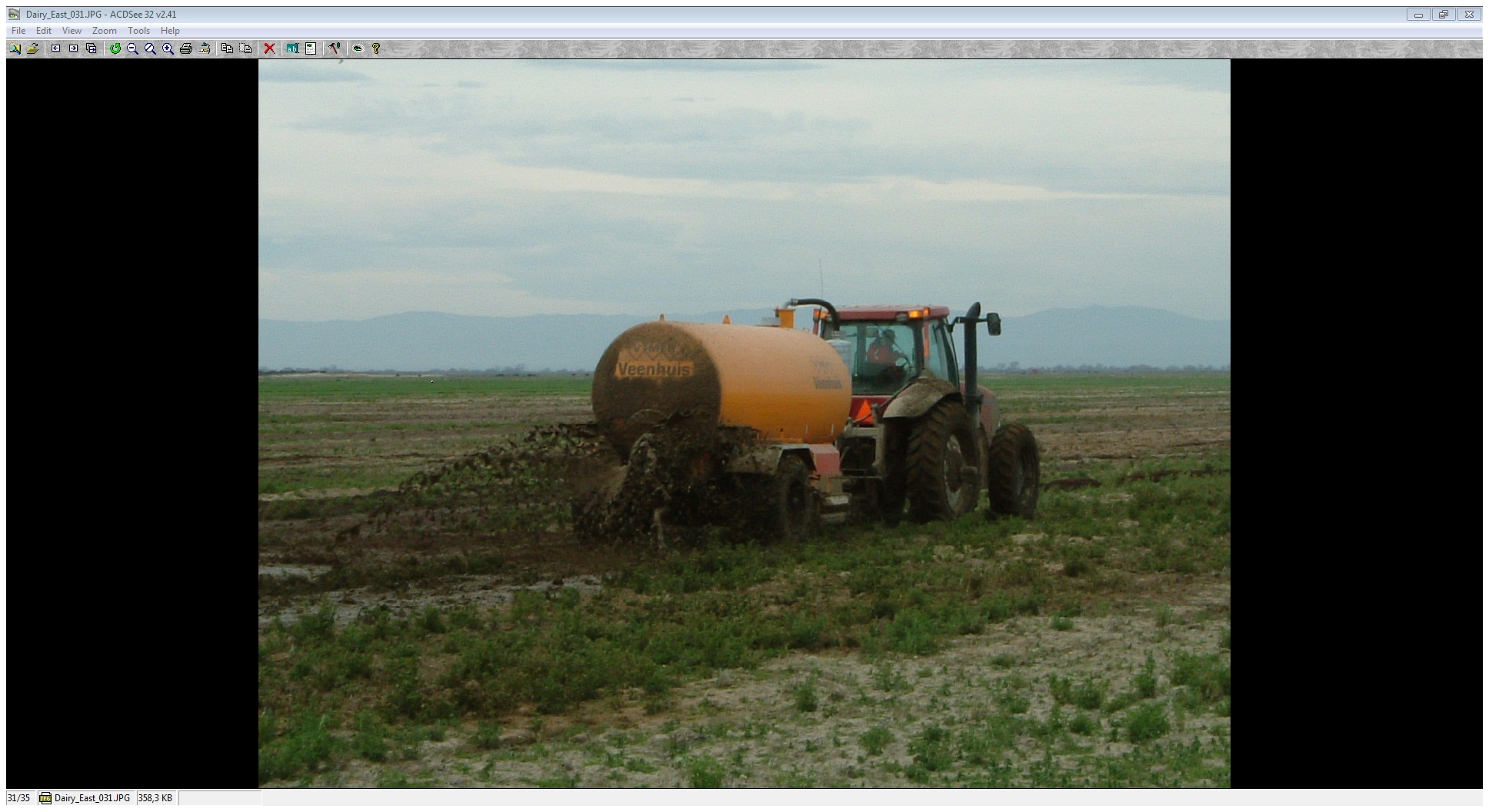 Manure separation and composting equipment
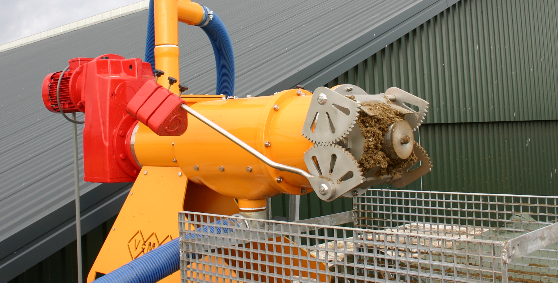 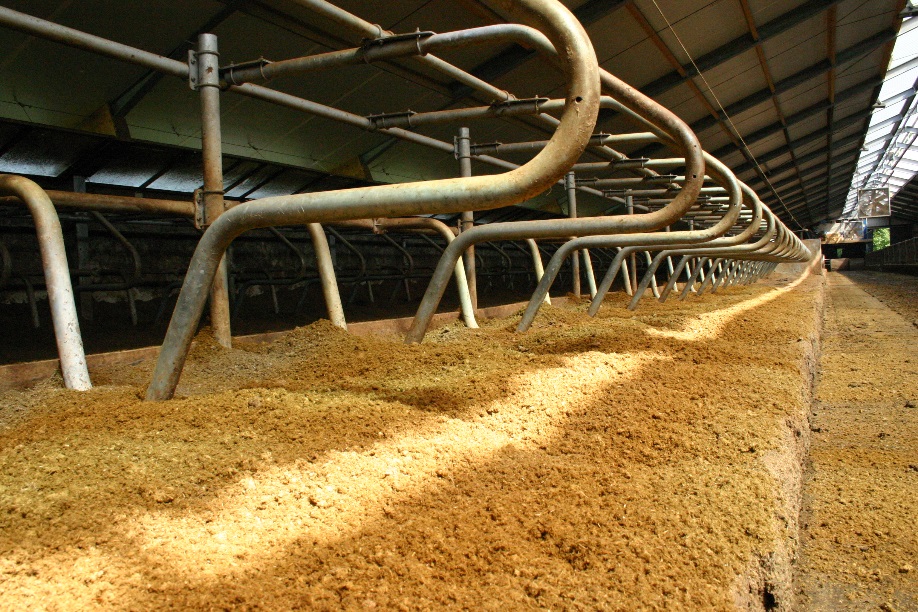 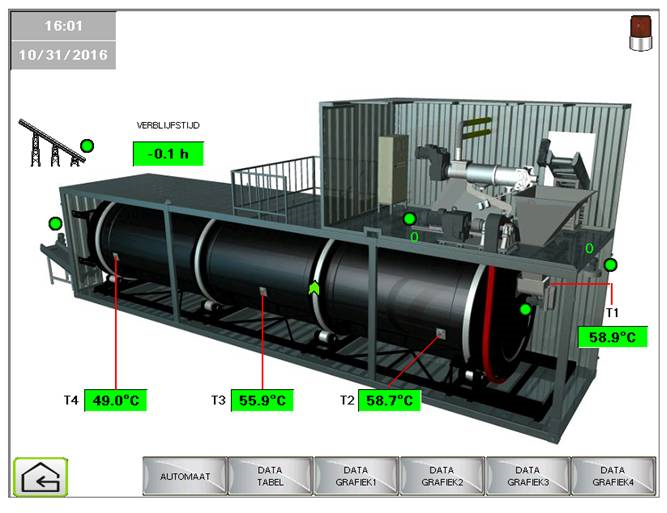 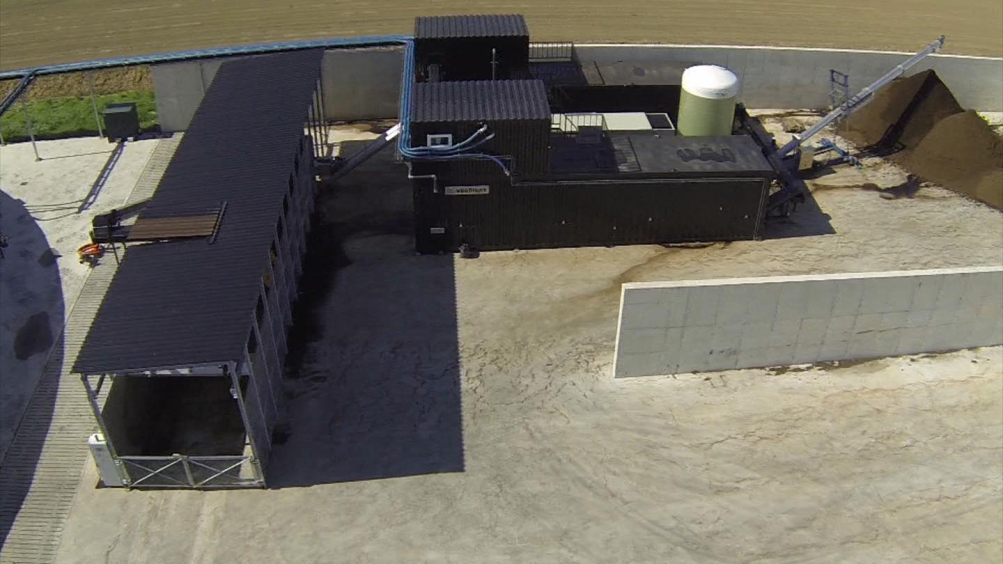 Realtime manure analysing with NIRS technology
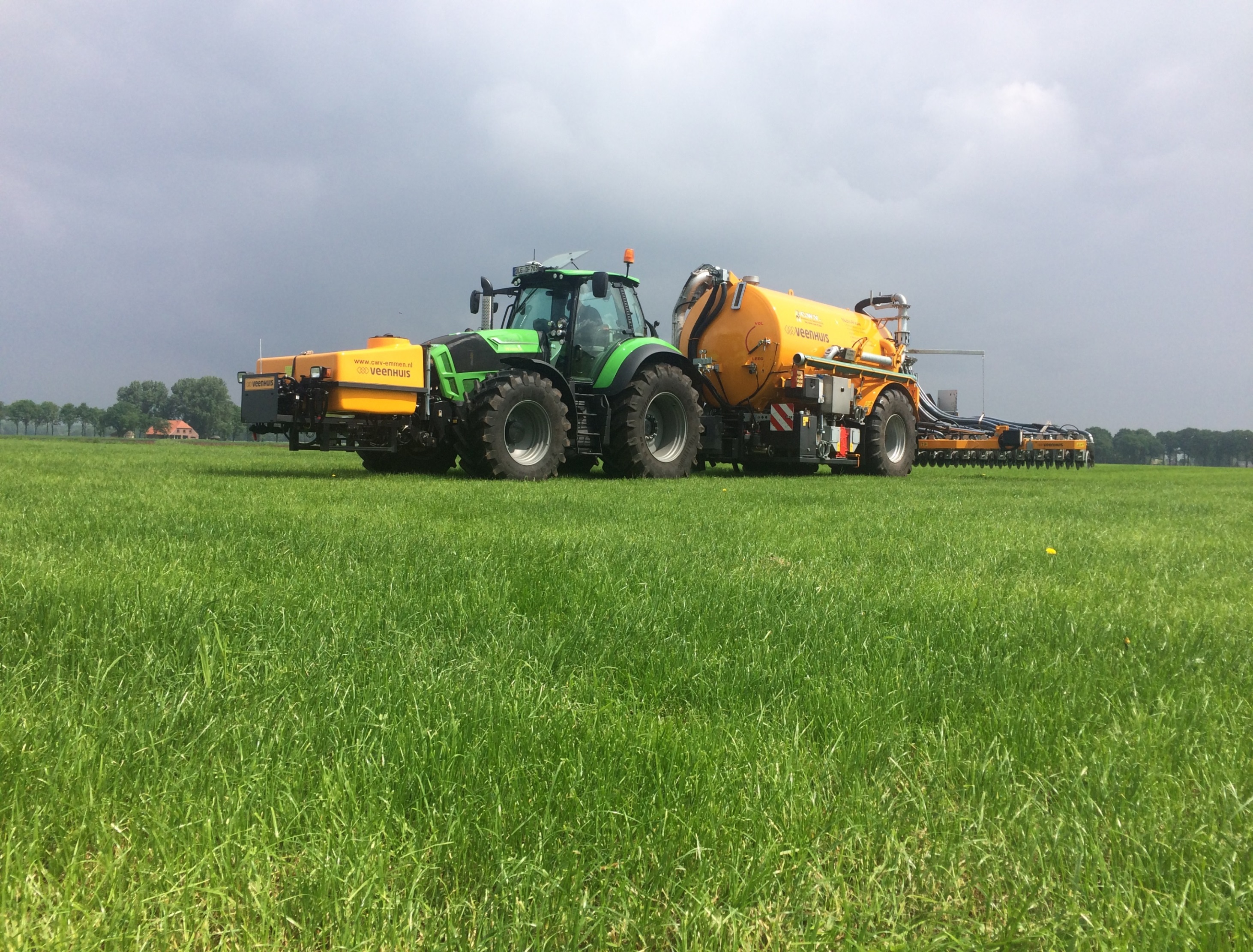 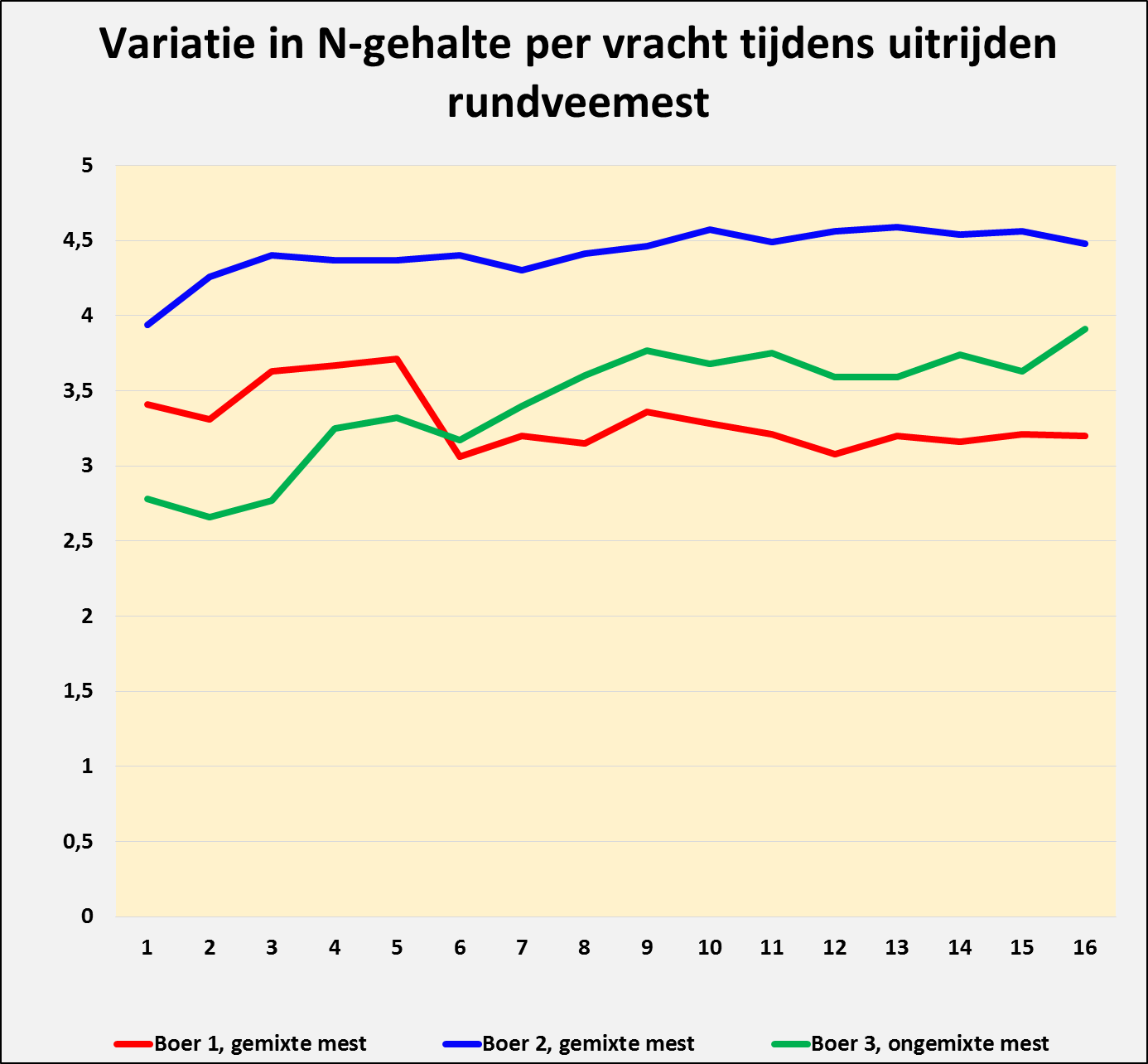 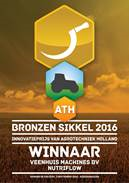 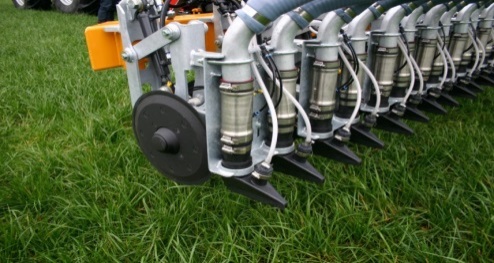 Variation in N-content per load during application of dairy manure from one farm
Farm #2, mixed
Farm #3, not mixed
Farm #1, mixed
Precision manure-application with Veenhuis NutriFlow system:

Variable dosage based on continuous realtime NIRS analyses
Automatic section control; no overlapping
Automatic variable adding of liquid N-fertilizer for optimum N and P dosing
Isobus control; commicates with farm software, s.a. Farmworks or Akkerweb, a.o.
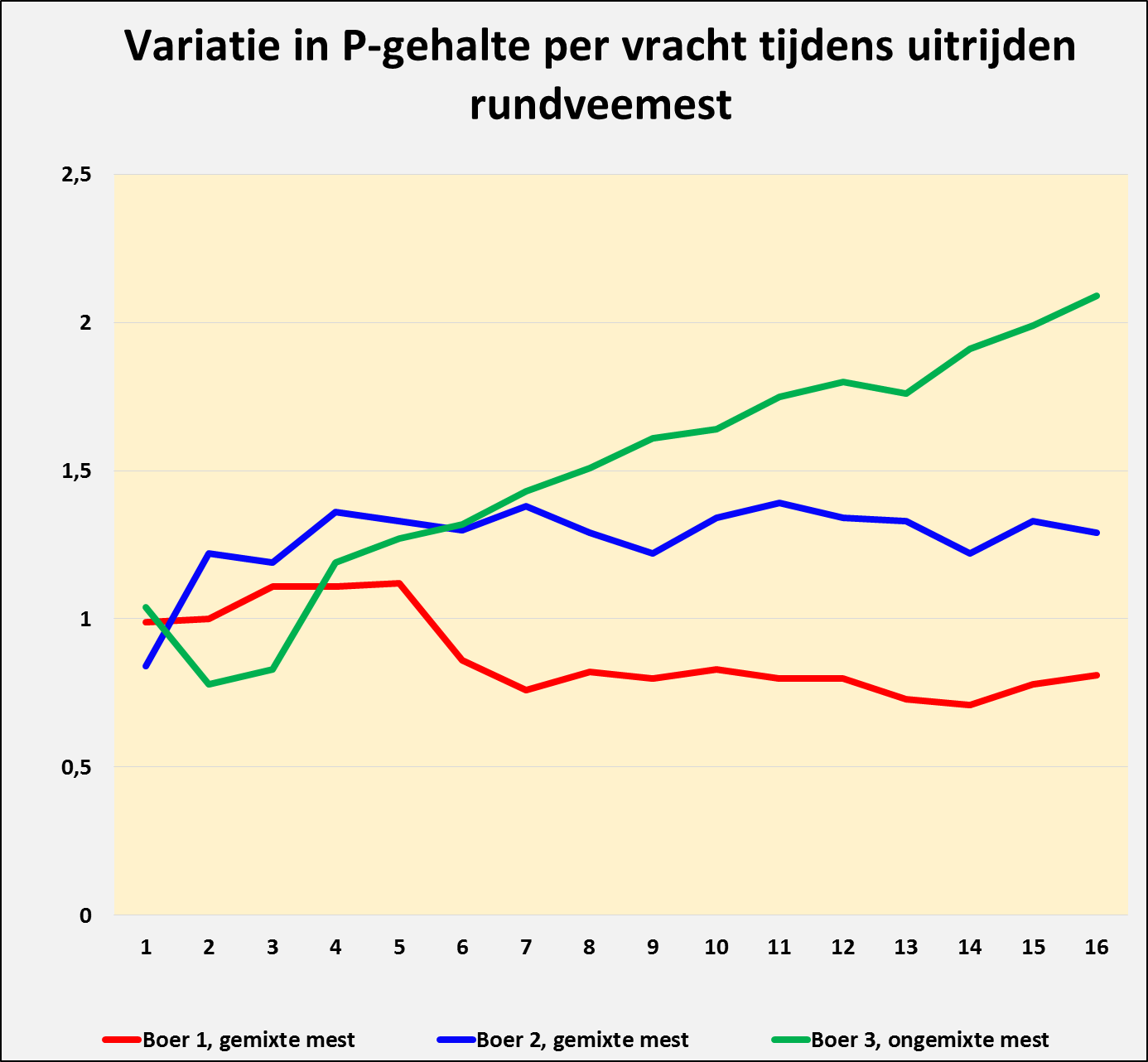 Variation in P-content per load during application of dairy manure from one farm
Farm #2, mixed
Farm #1, mixed
Farm #3, not mixed
Businessplan top Chinese Market
Knowledge and experience on (liquid) manure handling widely available
Required technology is available:
Slurry tankers to move and spread liquid slurry
Application and injection systems to apply liquid manure to land/crops
Separation and composting technology available
High-tech solutions for future demand already available today
This technology offers solution to Dairy + Pig manure problems and Digestate from biogas plants in China
Knowlegde about segmentation of Chinese market is missing
Distribution is missing
Funding for research and market-entry required
Next steps
Teaming-up with Dutch and Chinese researching institutes
Finding and selecting Chinese distribution partner(s) for dairy, pig and biogas industry
Selecting the right products from existing product-range
Introducting first products to Chinese market in a Pilot project
Find funding for required investment from both sides
Support project with Dutch knowledge and experience
Eventually, setting up local production of machines